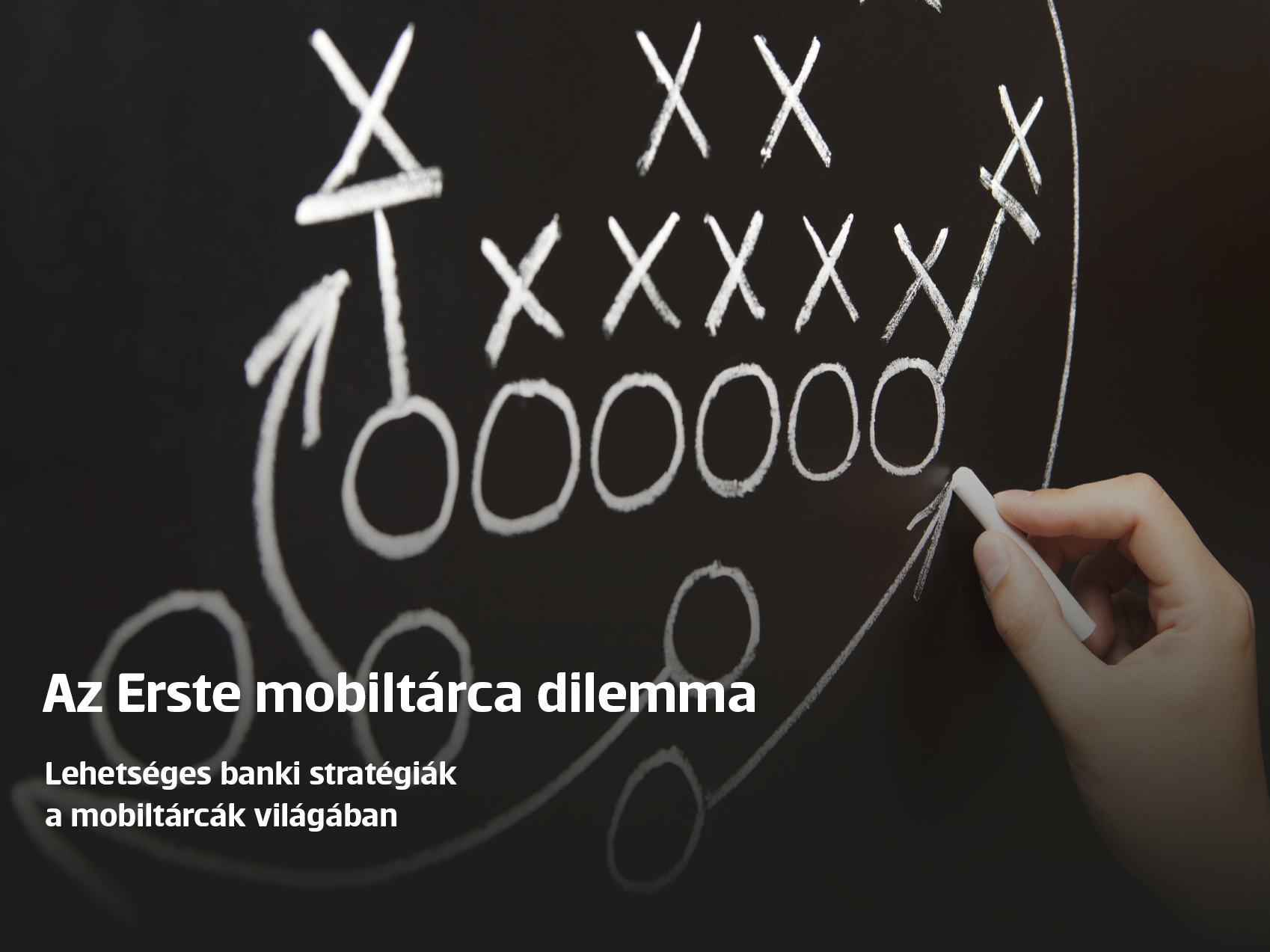 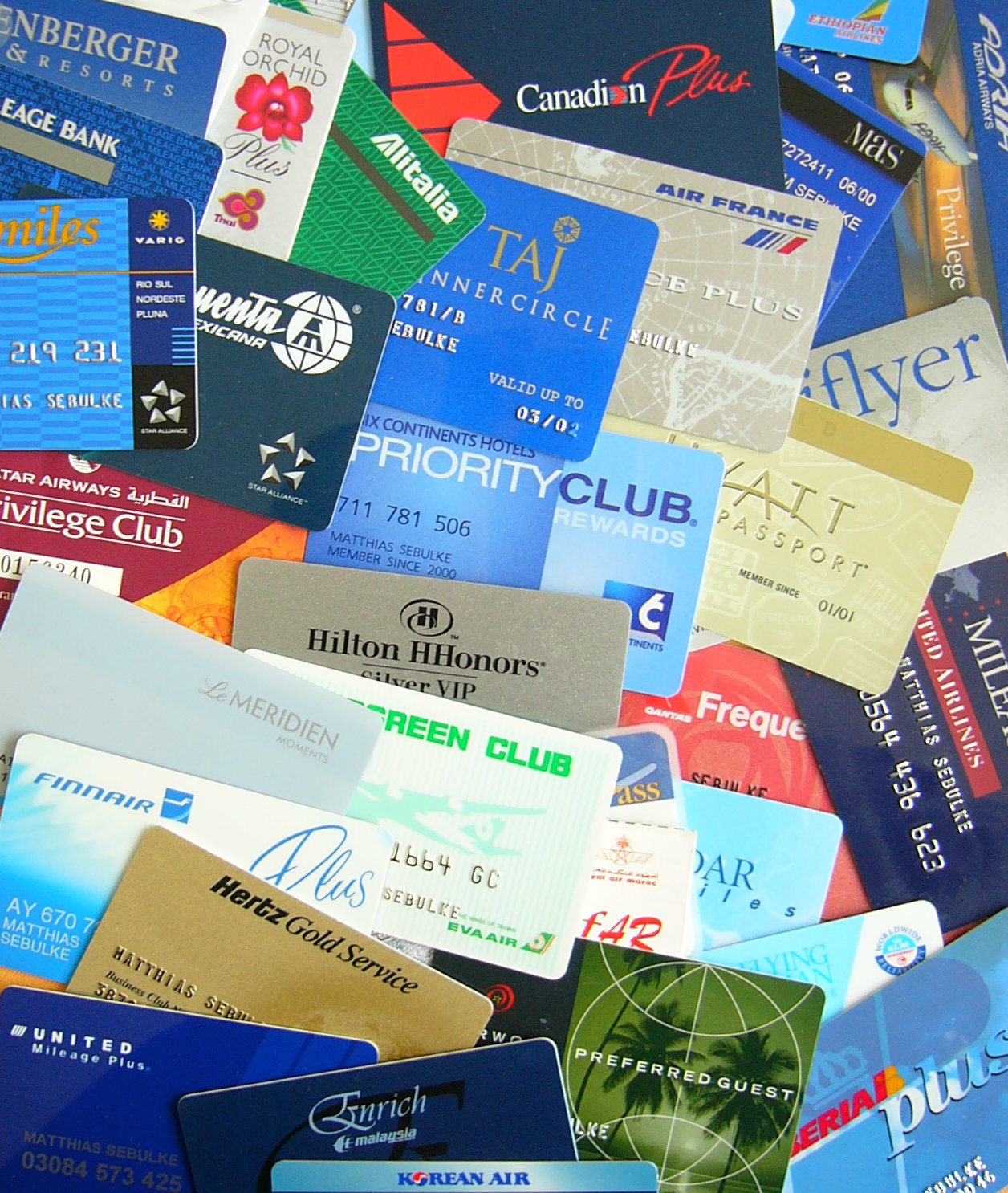 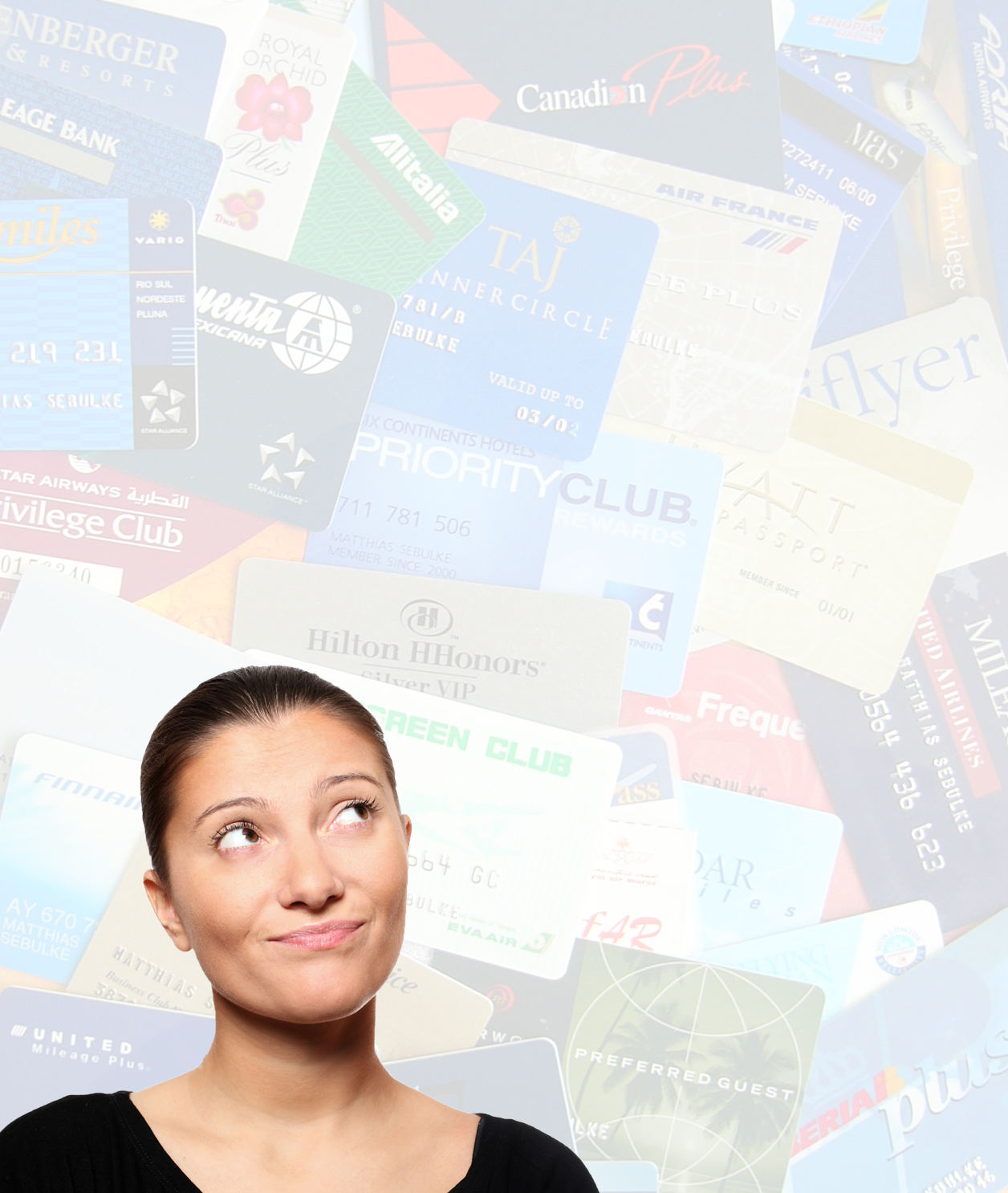 Az ügyfelek egyértelmű,  egyszerűen használható, kompakt megoldásokra vágynak
Egy olyan mobiltárcára van szükség, ami egyesíti a mindennapi életben használt, jelenleg plasztikon vagy papíron megtalálható funkciókat, ugyanakkor  használata átlátható és egyszerű
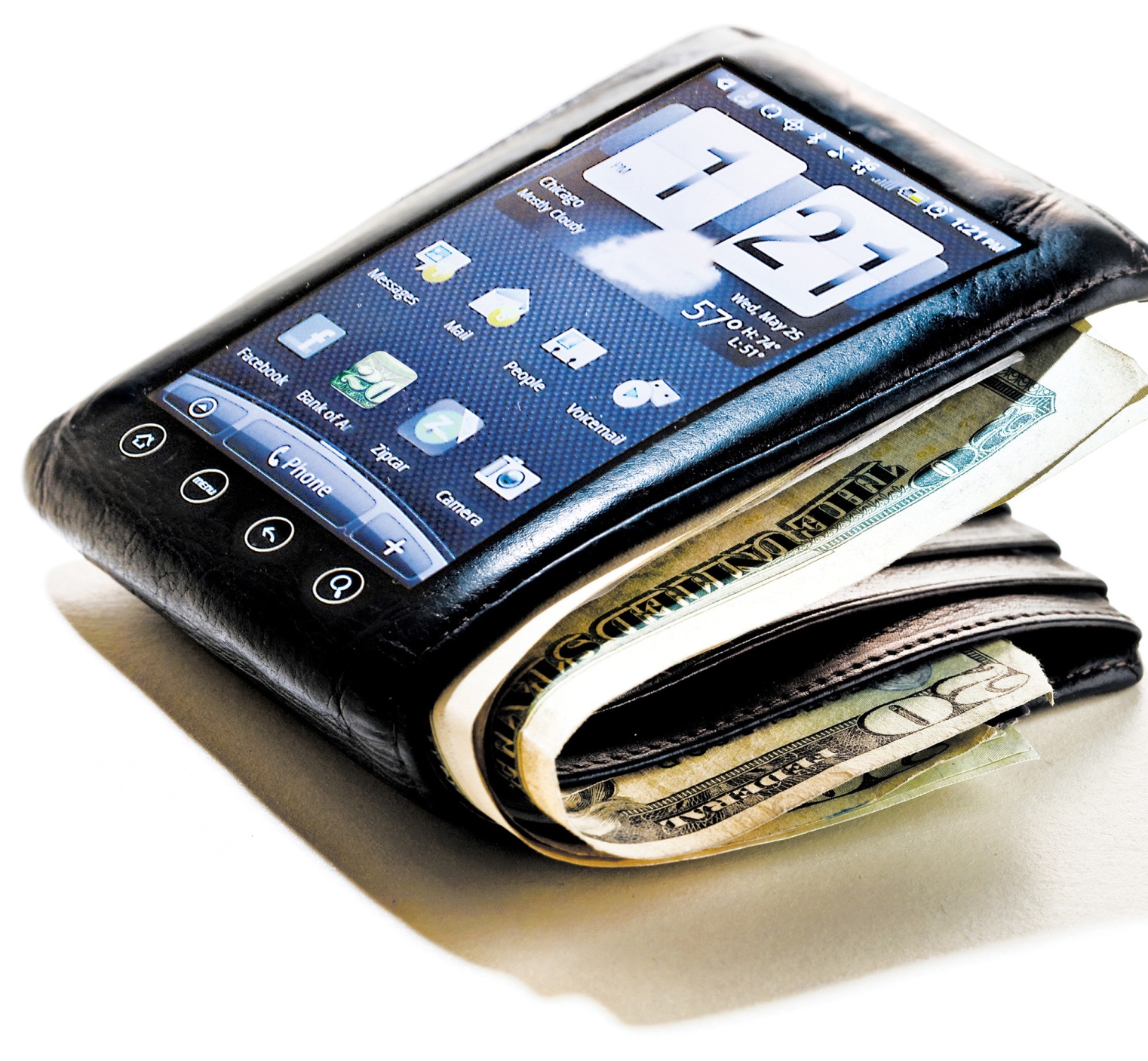 A nagy tech cégek is felismerték az integráció szükségességét, ám a Szent Grált még ők sem találták meg!
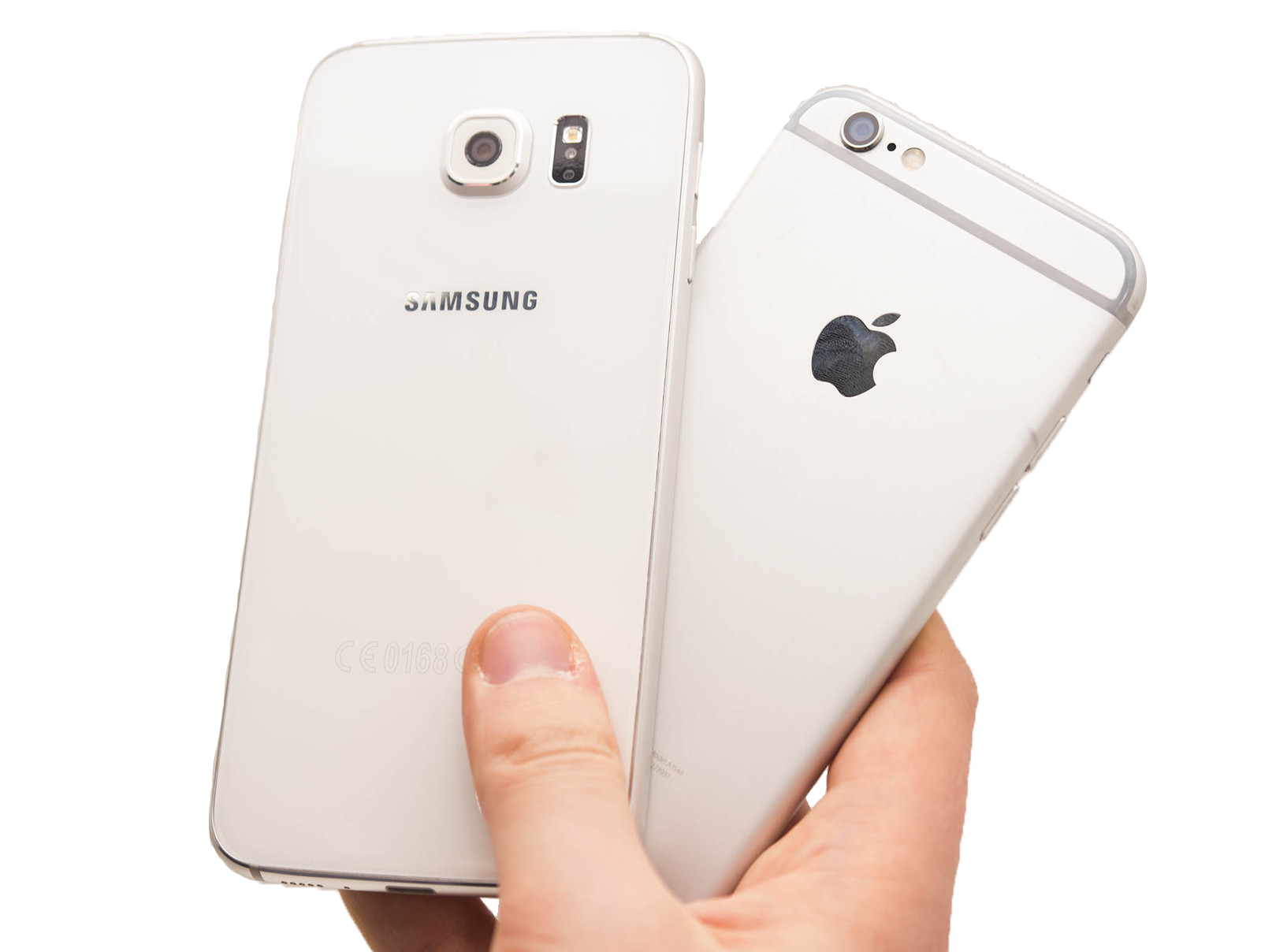 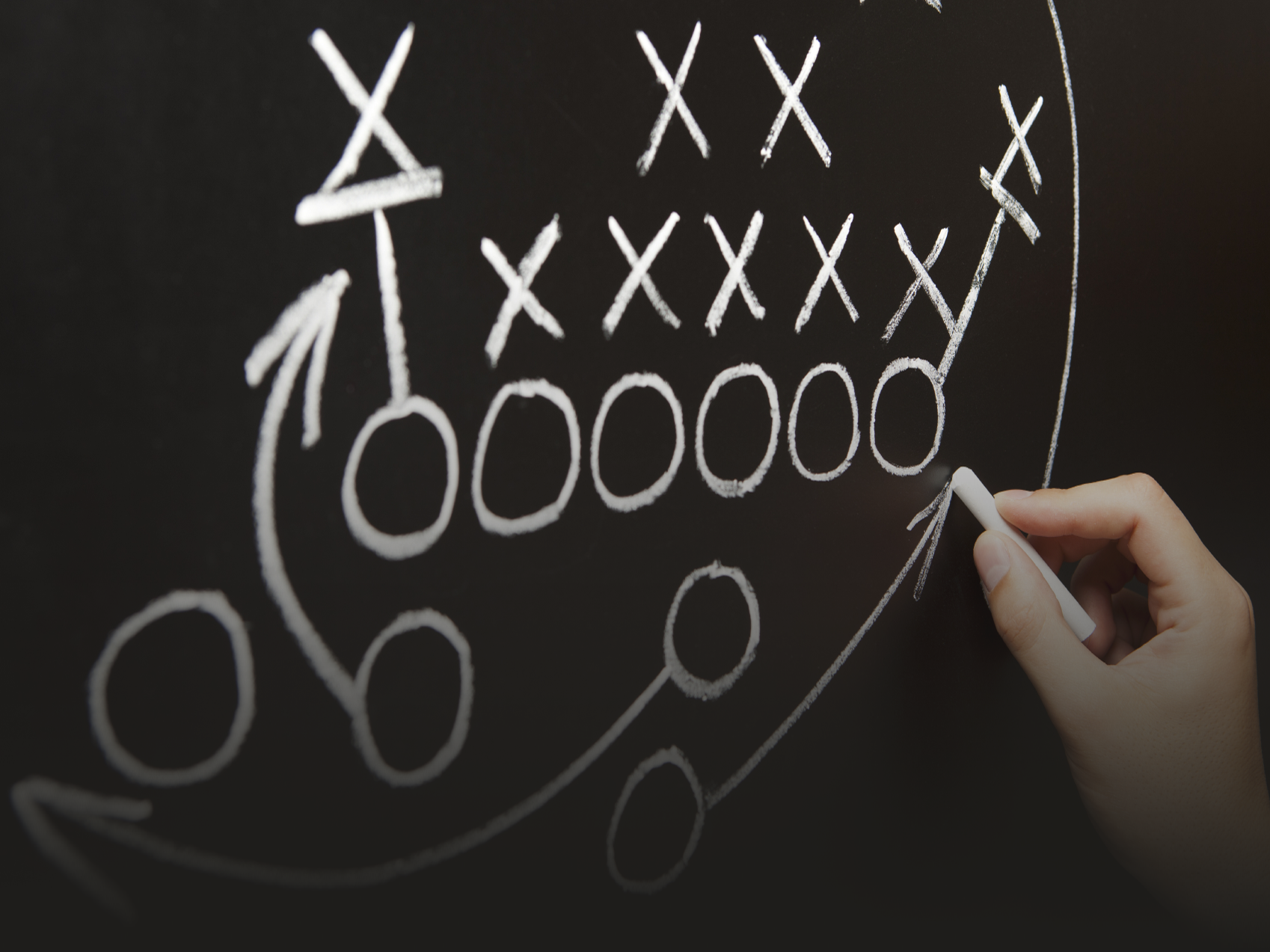 banki stratégiák
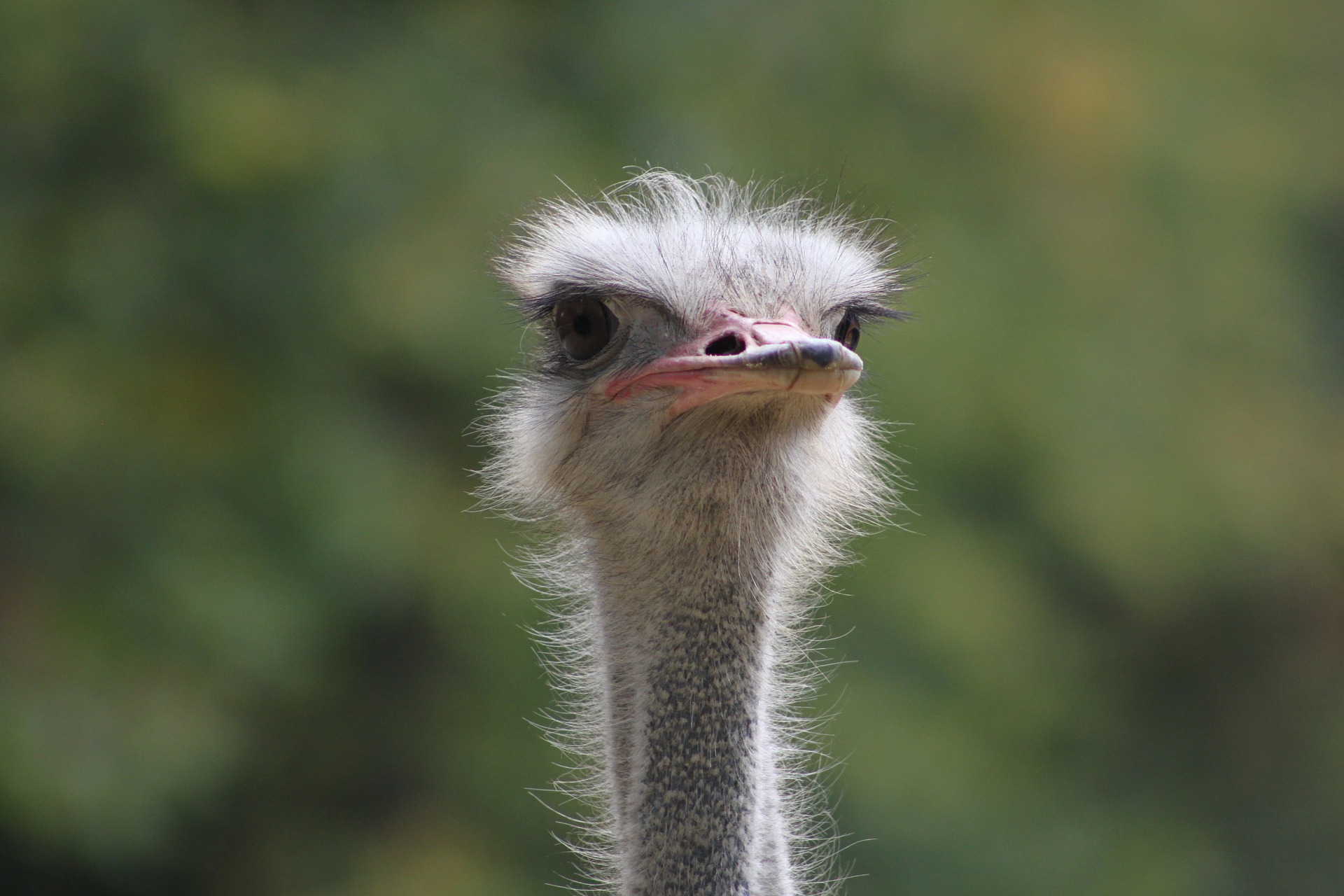 Nem lépnek
„Hol van az még?” attitűd
Esetleg elég nekik ha az általuk kibocsátott kártya bekerül valamely más piaci szereplő által készített tárcába
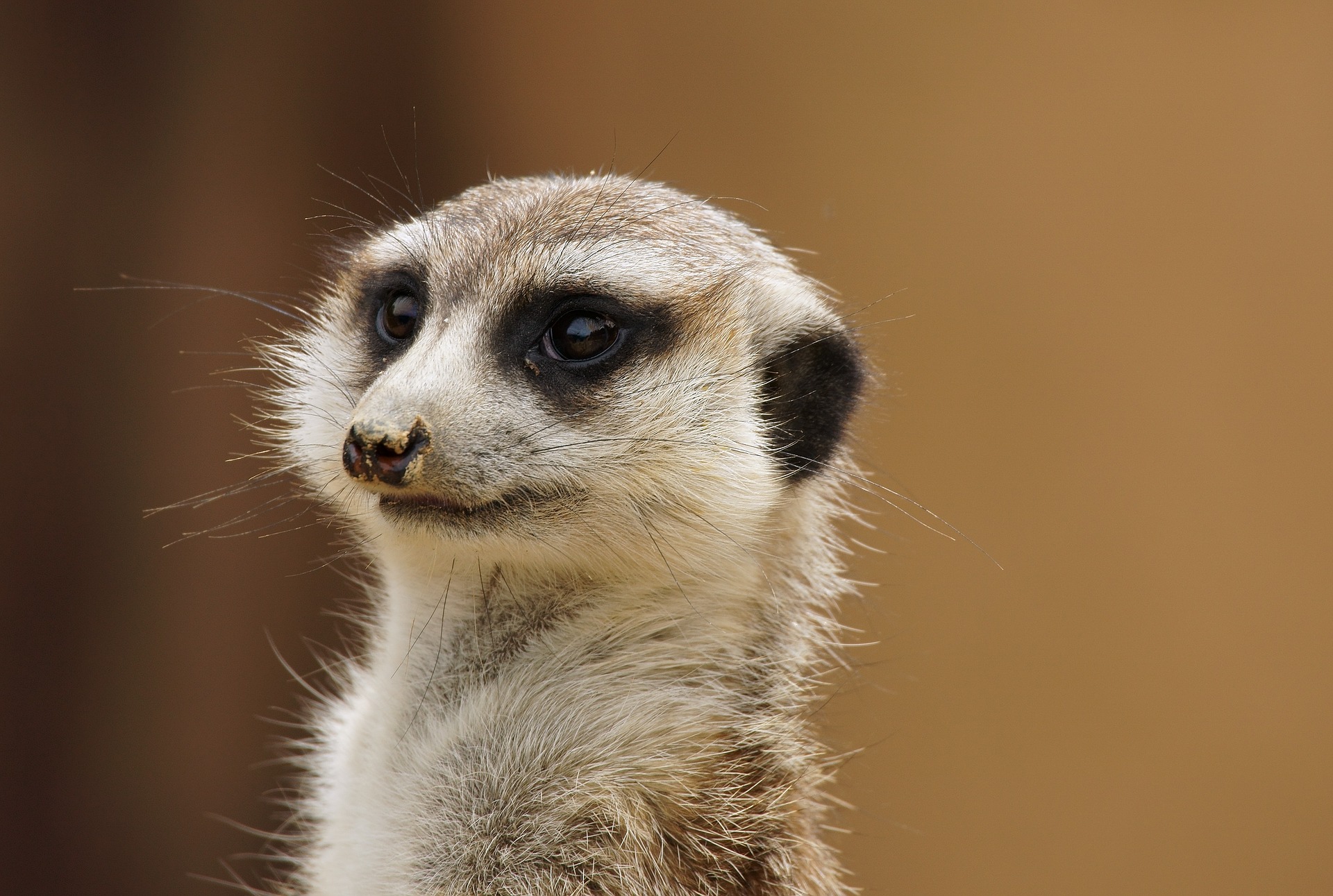 Megfigyelők
Keresik az átütő koncepciót
Nincs  elegendő erőforrásuk tesztelni       a különböző megoldásokat
DE nem akarnak lemaradni
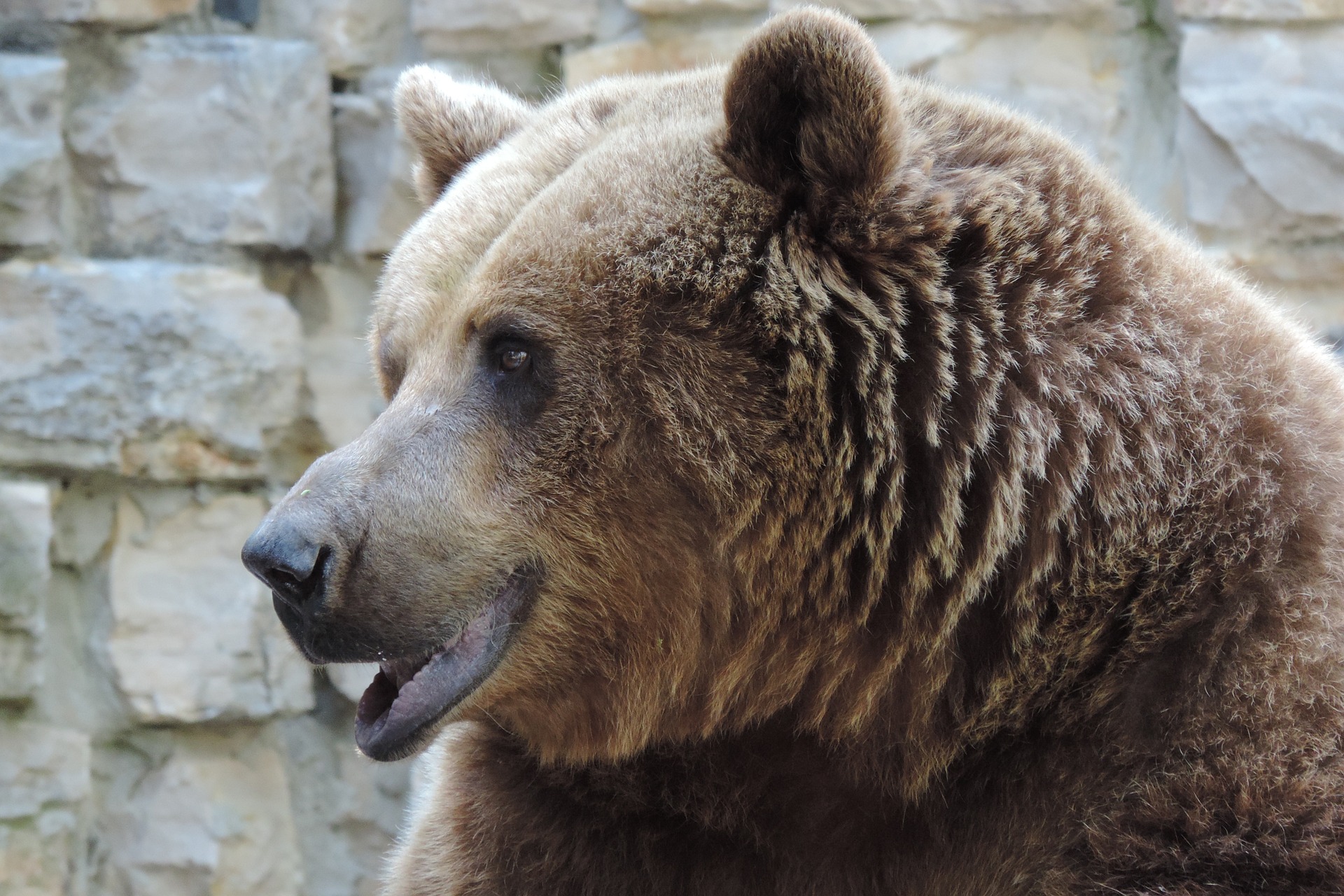 Van erőforrásuk tesztelni a különböző megoldásokat
Ott akarnak lenni az elsők között
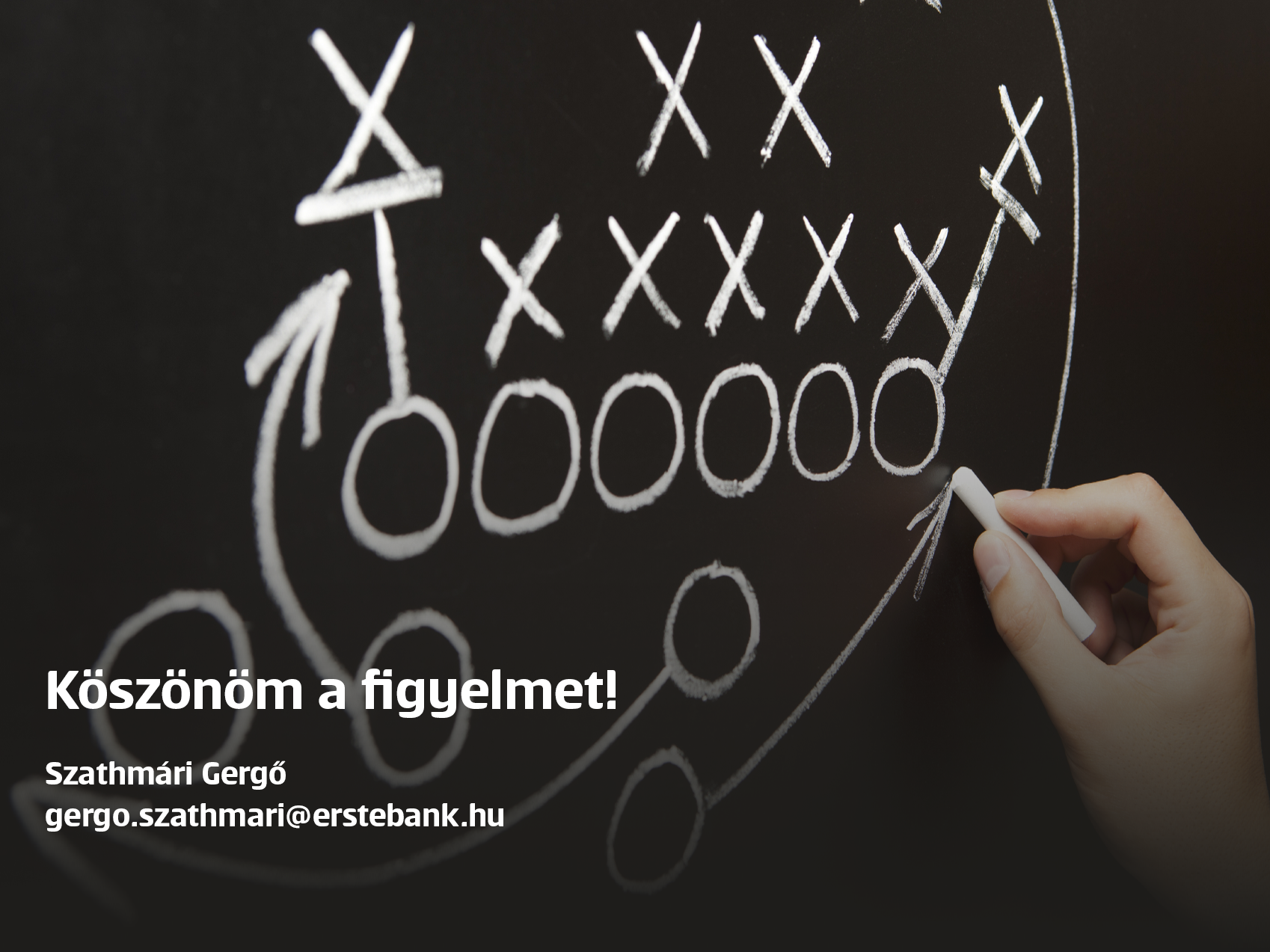